1 октября –                                                    День пожилого человека
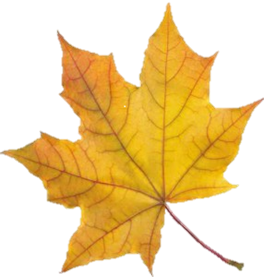 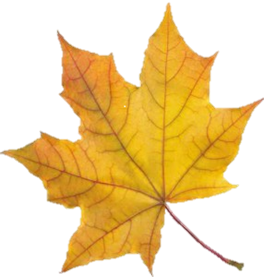 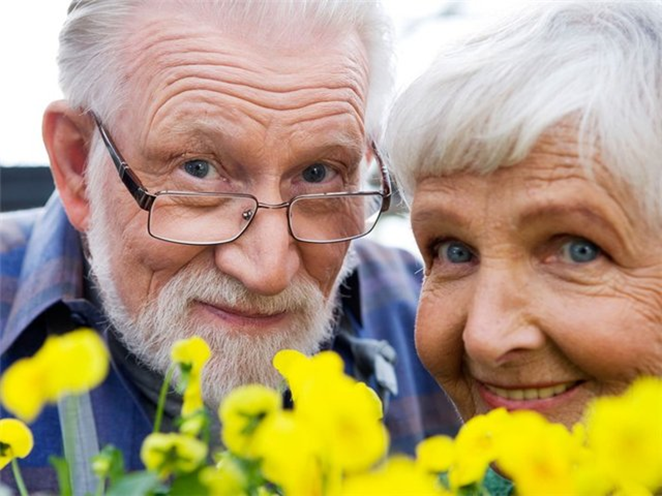 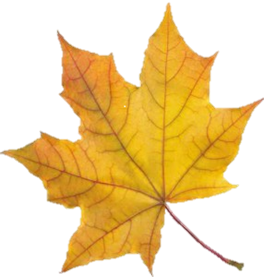 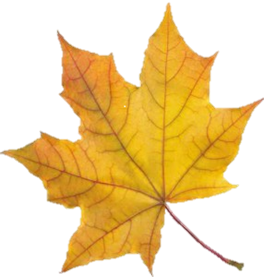 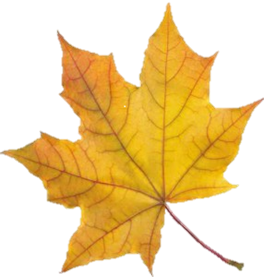 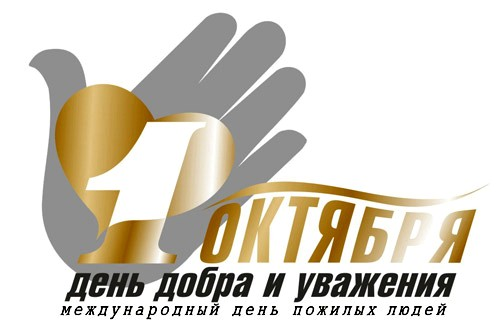 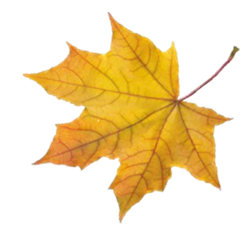 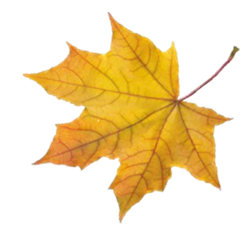 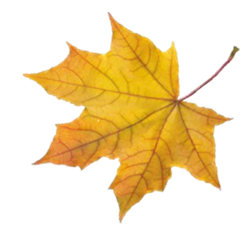 С возрастом человек становится зрелым и мудрым. Но именно в этот период своей жизни он как никогда нуждается в добром внимании близких, в признании его нужности и в  выражении  любви и признательности. Как жаль, что не всегда у родных хватает времени и чуткости выразить свою благодарность самым дорогим и близким – своим бабушкам и дедушкам. И специально для того,  чтобы поднять в глазах общества приоритет мудрых наших «стариков», правительство объявило праздник - День пожилого человека.
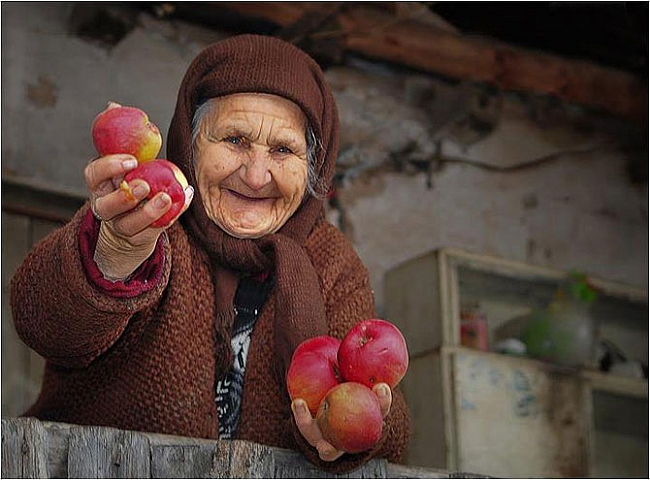 Международный день пожилых людей отмечается ежегодно 1 октября с 1991 года согласно решению Генеральной Ассамблеи Организации Объединенных Наций.
       Изначально День пожилых людей было принято проводить только в Европе, однако со временем такой праздник перекочевал и в страны Америки. День пожилых людей празднуется с большим размахом в скандинавских странах. В этот день многие теле- и радиопрограммы транслируют передачи с учетом вкусов пожилых людей. С девяностых годов прошлого столетия о нем заговорили, как о международном.
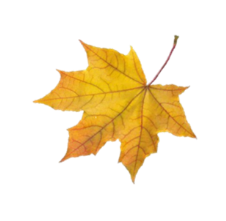 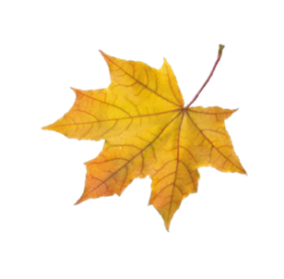 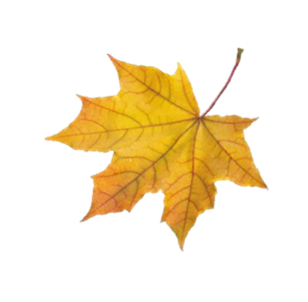 В России в 1992 г. принято специальное постановление президиума Верховного Совета «О проблемах пожилых людей», в котором на основе значимости рекомендаций ООН     1 октября объявлено Днём пожилых людей.
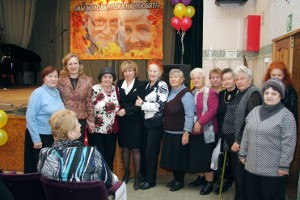 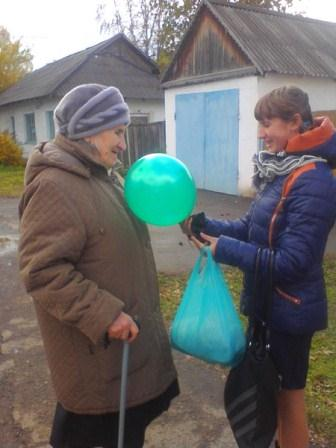 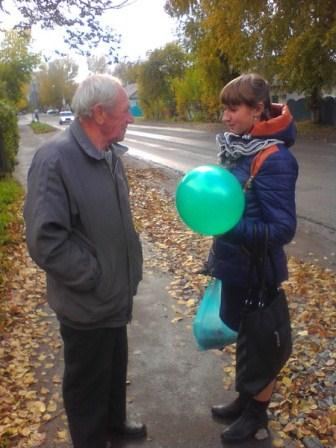 Люди пожилые,Сердцем молодые,Сколько повидалиВы путей, дорог.Горячо любили,И детей растили,И надеждой жили:Меньше бы тревог!
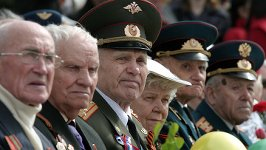 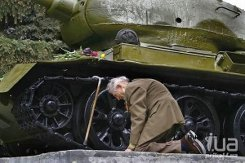 Люди пожилые,Матушка РоссияВас не баловалаЛегкою судьбой.Дай вам Бог покоя,Чтобы над рекоюСолнце озарялоКупол голубой.
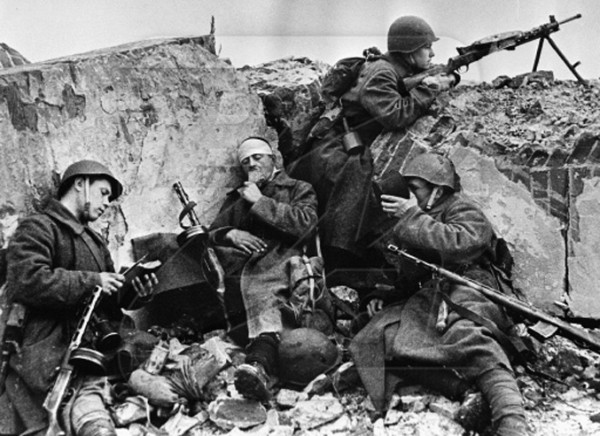 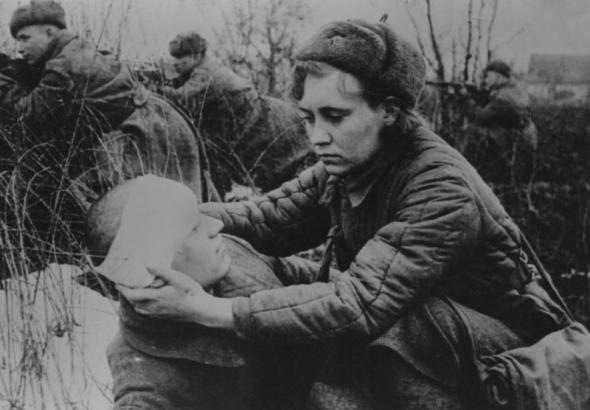 Люди пожилые, вы во всём  такие: отдаёте душу, опыт и любовь дорогому дому, миру молодому и всему, что сердце вспоминает вновь.
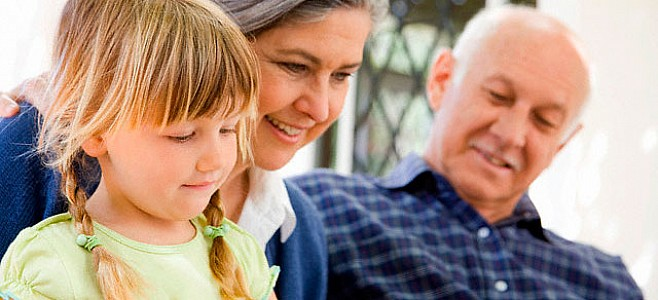 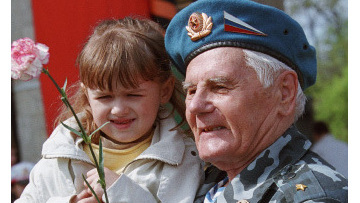 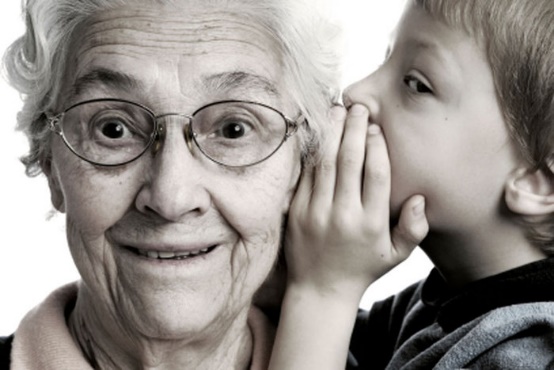 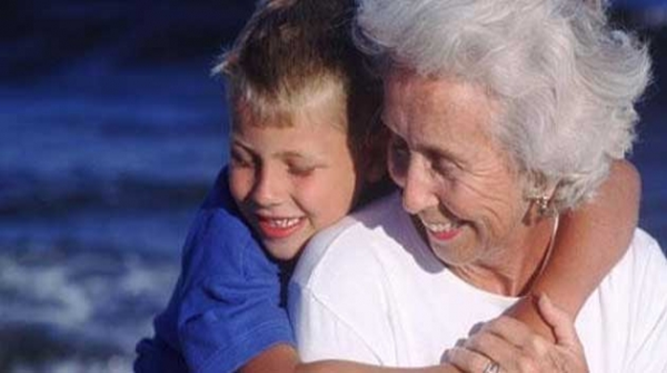 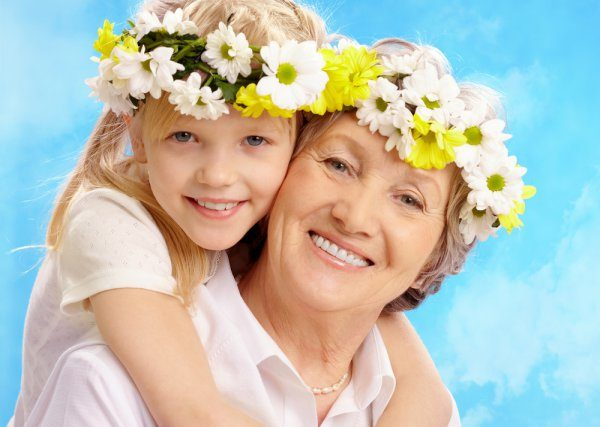 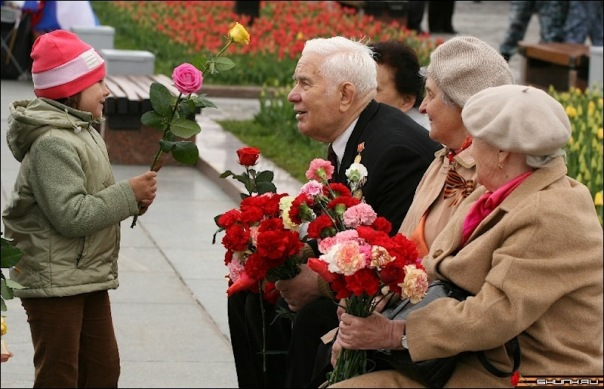 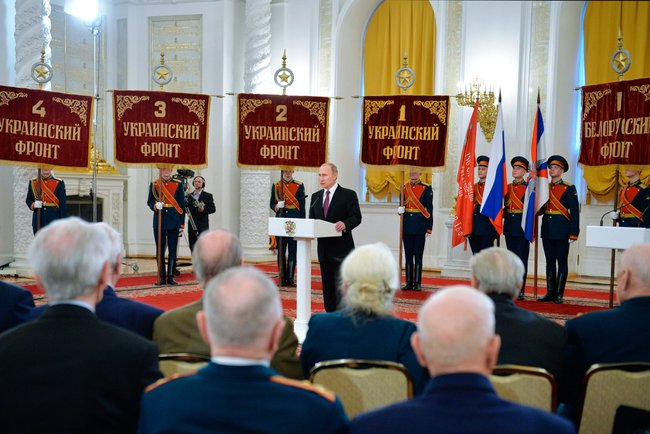 Люди пожилые,Пусть года былыеБудут вам опорой,Дети — все поймут.И поклон вам низкийОт родных и близкихИ от всей отчизныЗа бесценный труд!
Отшумел юбилей, отгремели парады,Светлый праздник отмечен достойно вполне;Но и после торжеств забывать нам не надоТех людей, что добыли победу в войне.
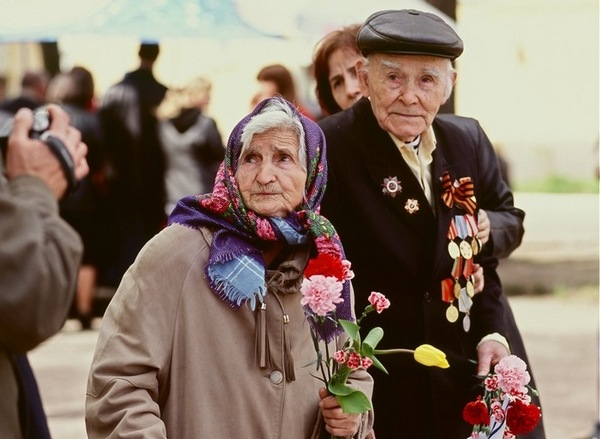 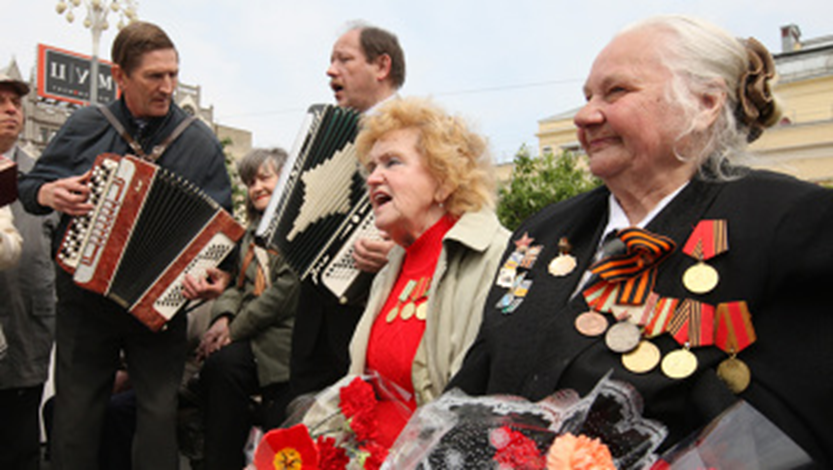 Пусть на солнце блестят ордена и медали,На груди ветеранов великой войны -
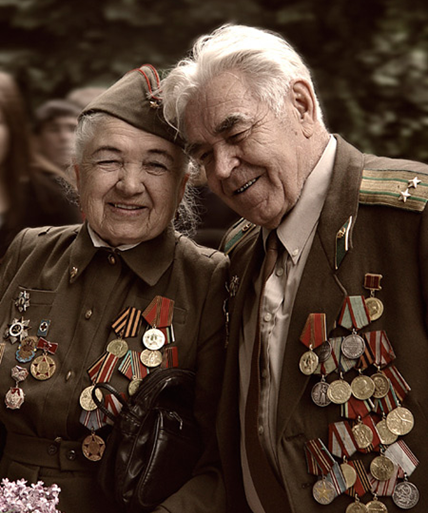 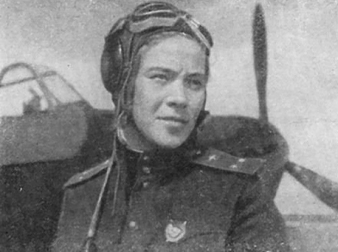 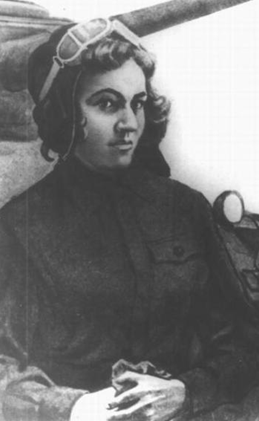 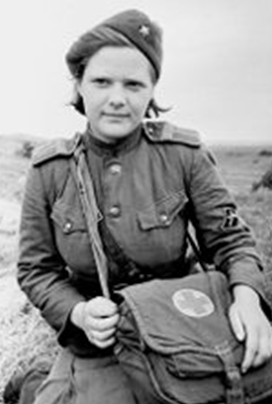 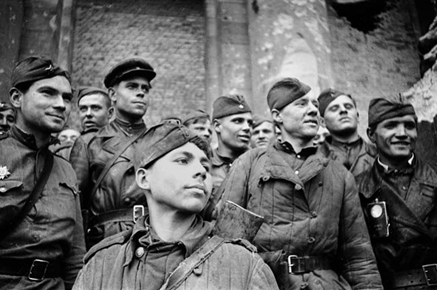 Эти люди все силы Отчизне  отдали. Отстояли в сраженьях свободу страны!
Вспомним, что современные старики – это ветераны войны, работники тыла, дети войны, которые своей кровью и страданиями заплатили за нашу свободу, дали возможность нам с вами появиться на свет и жить в мире. Легко ли им пришлось в годы войны?  А ведь это детство и молодость сегодняшних стариков.
ДЕТИ   ВОЙНЫ
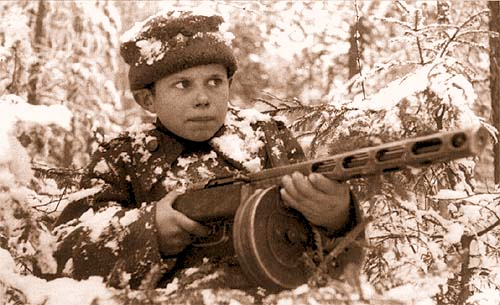 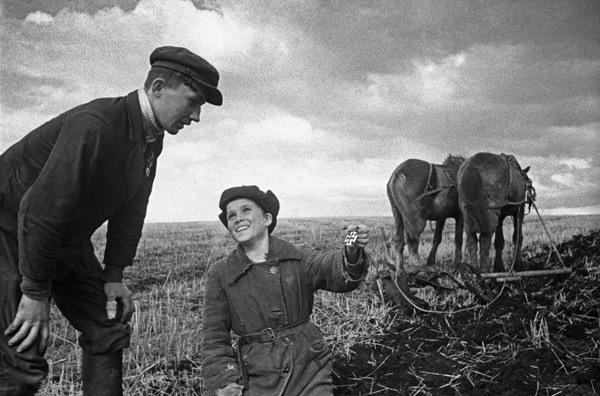 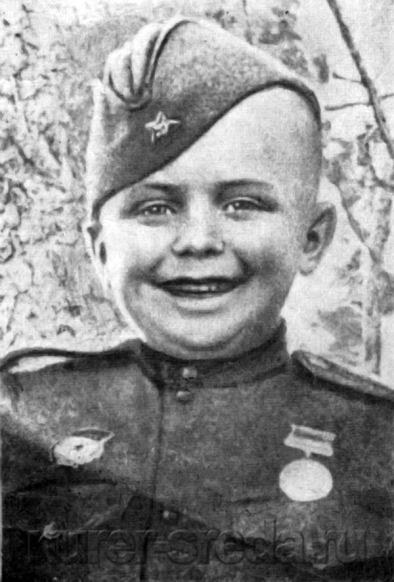 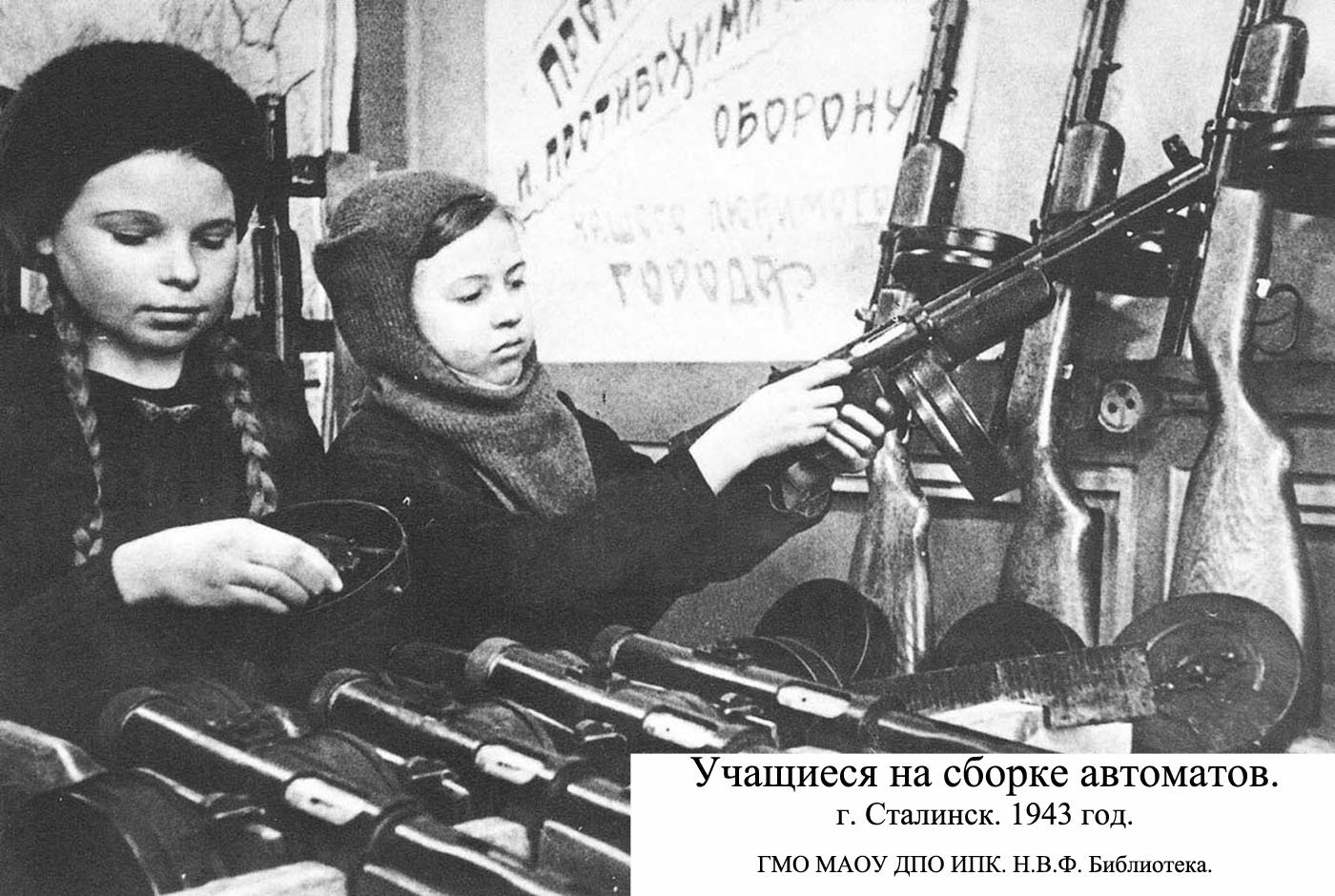 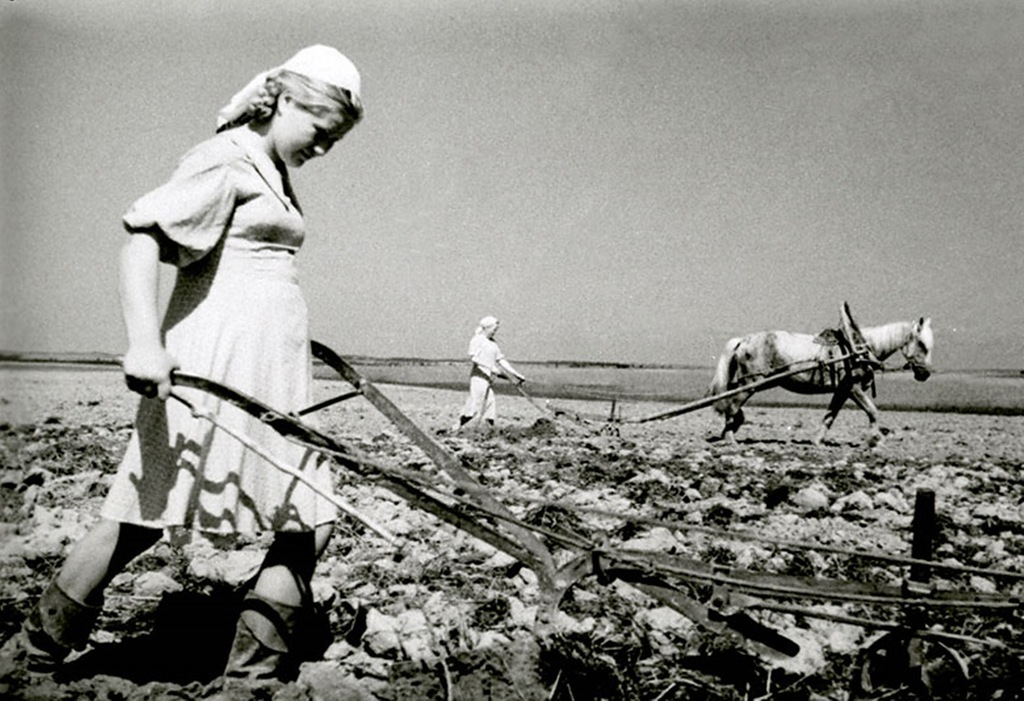 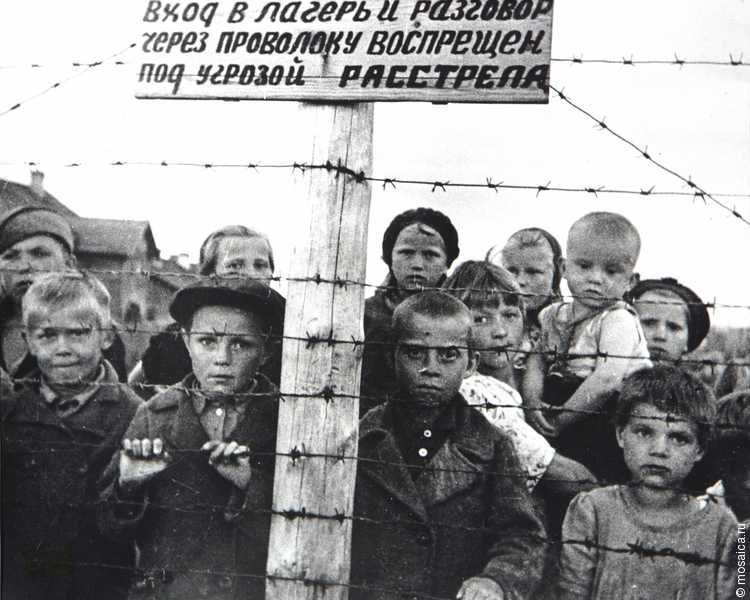 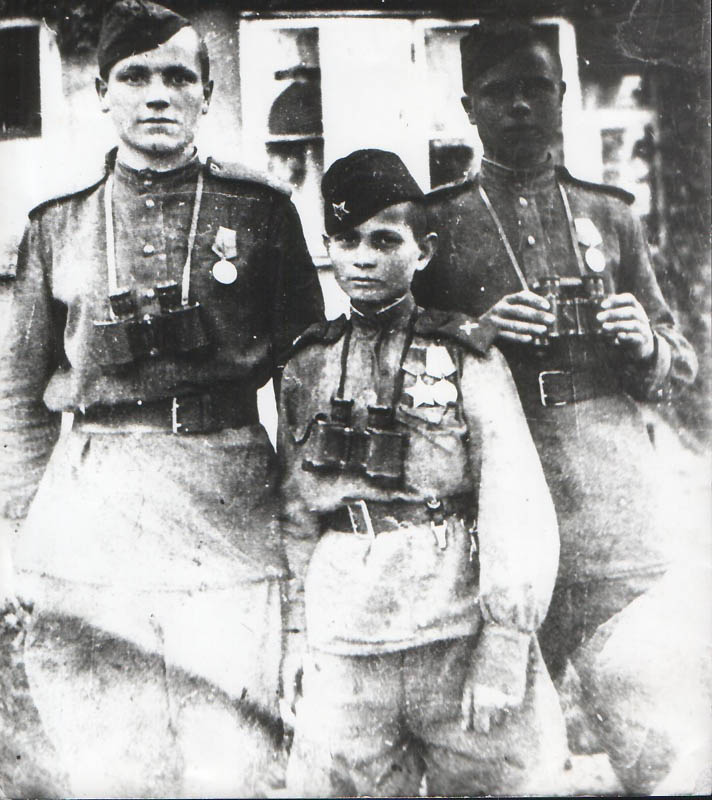 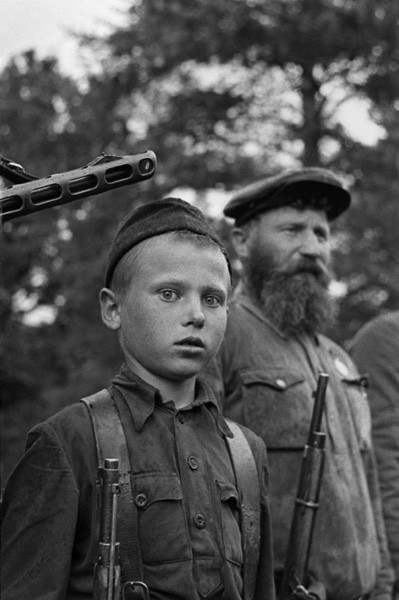 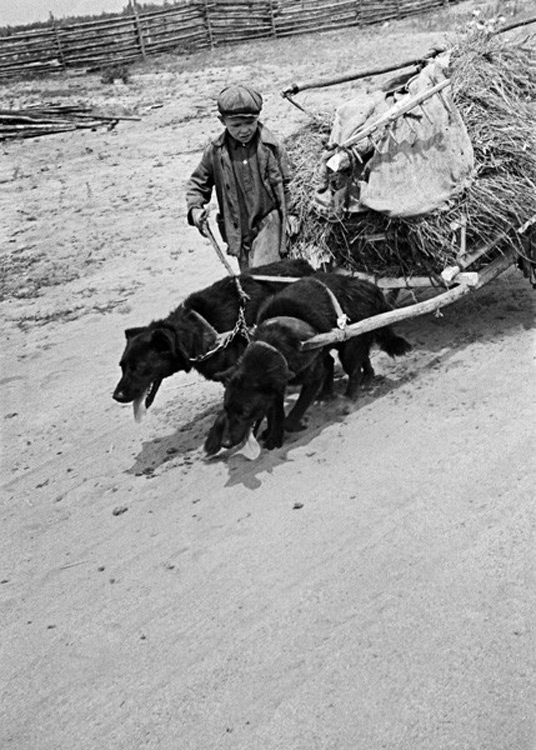 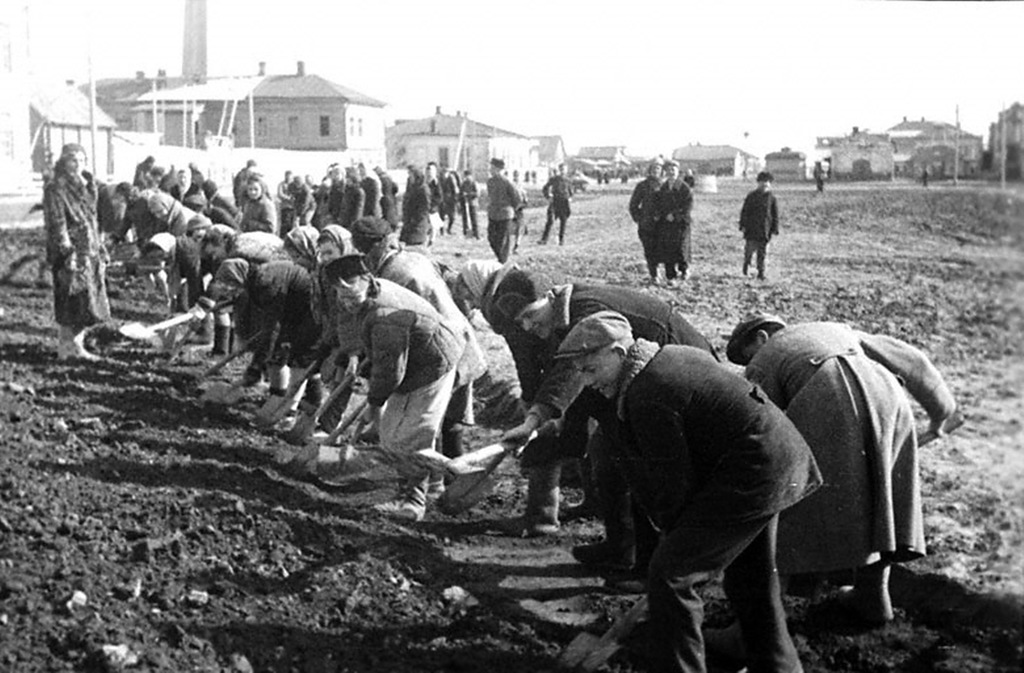 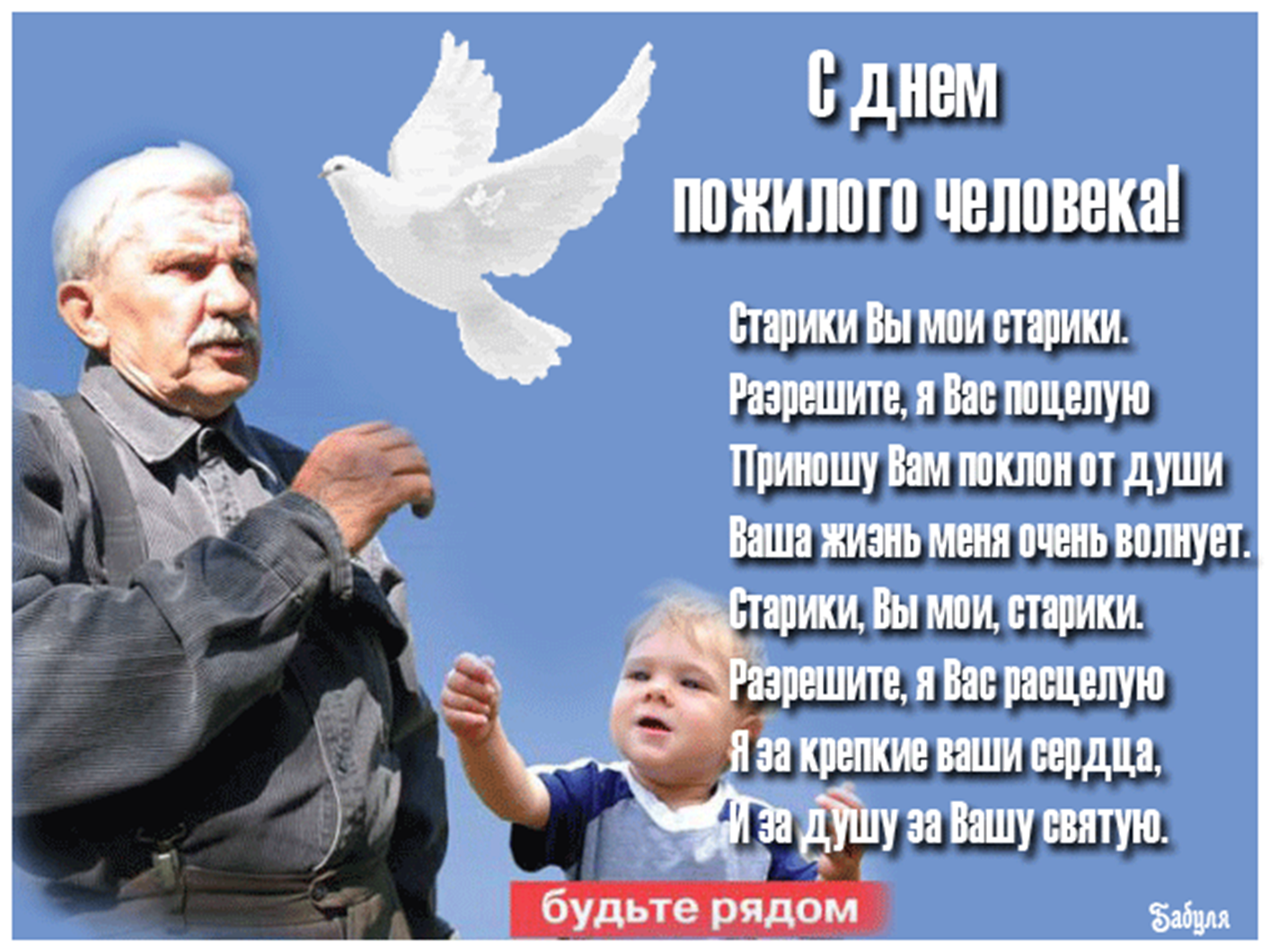 Год за годом, день за днёмВсе мы к этому придем.Ведь любой когда-нибудьПожилым встречает путь.
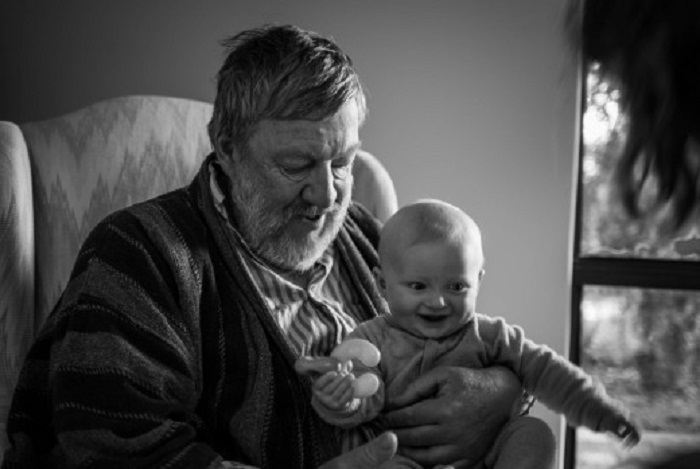 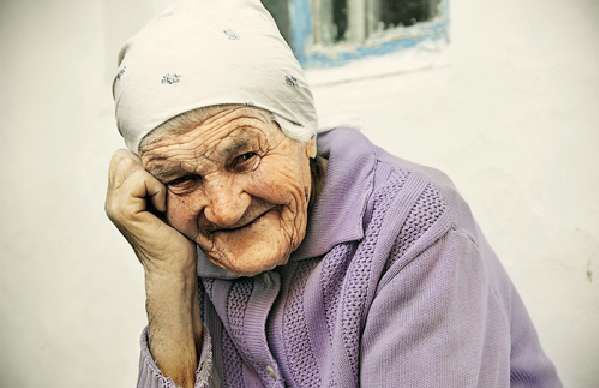 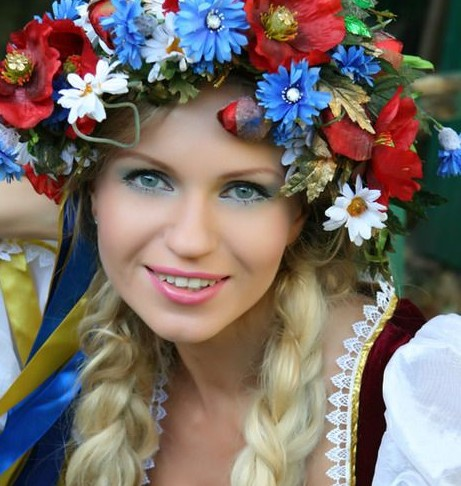 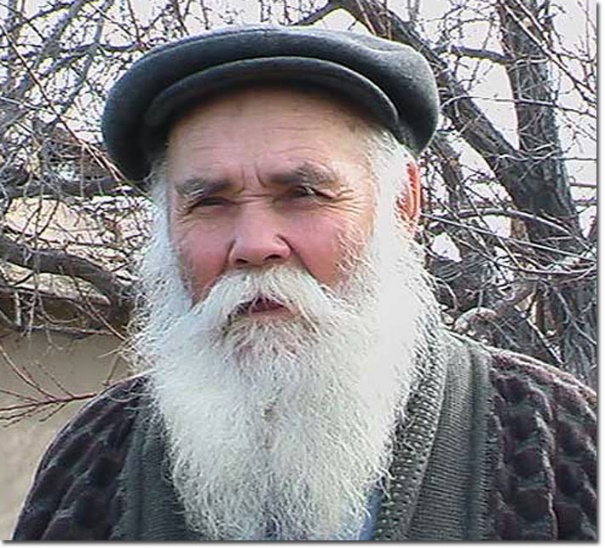 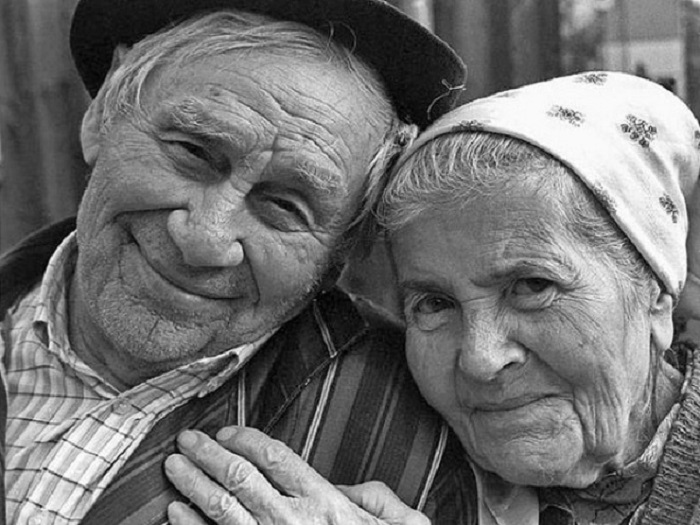 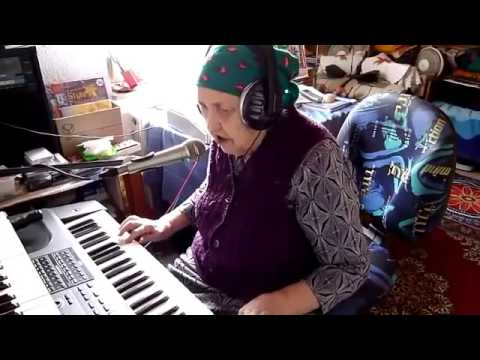 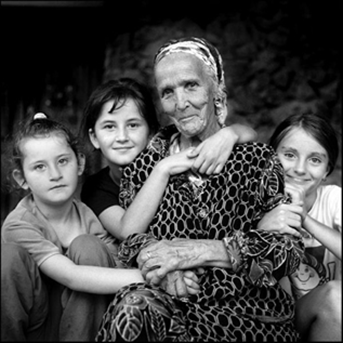 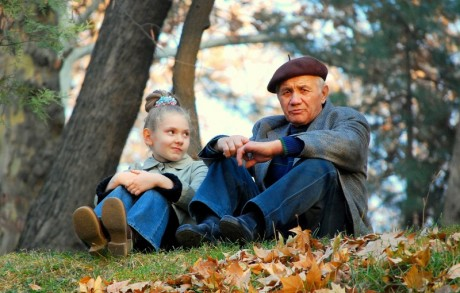 Пролетела молодость давно,Только разве повод горевать?Наслаждаться стоит мудростью своей,Ценные советы раздавать.Пусть здоровье вас не подведёт,Дряхлость затеряется в пути!Чтобы уважали вас кругом,Помощь оказать всегда смогли!
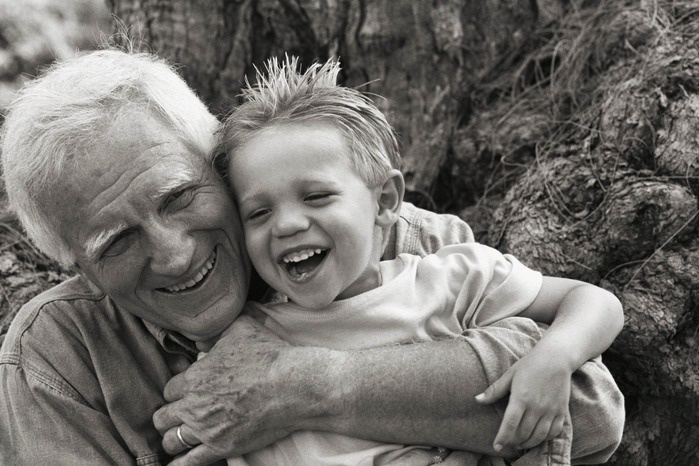 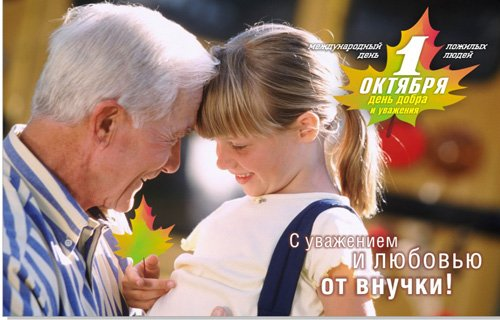 Радоваться каждый божий день, научите внуков поскорей!И за праздничным столом с семьёй, запевайте песню веселей.
«НЕ хотим быть обузой для вас» говорят  старики повсеместно.
И текут тихо слезы из глаз, но ведь нам рядом с вами не тесно!
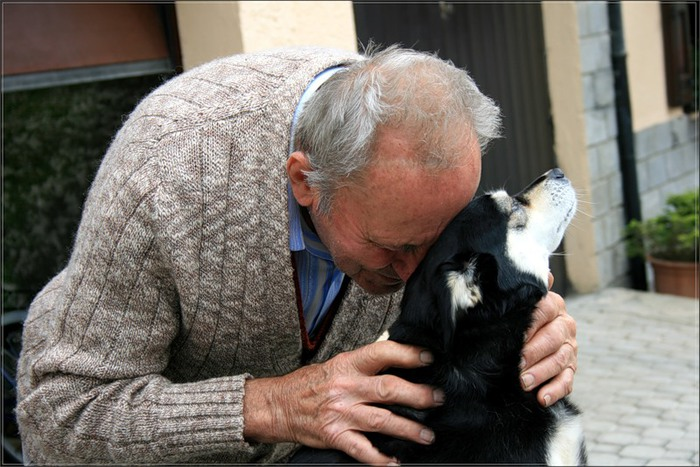 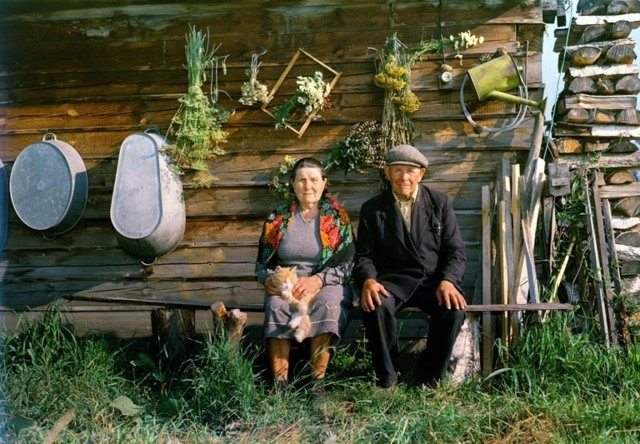 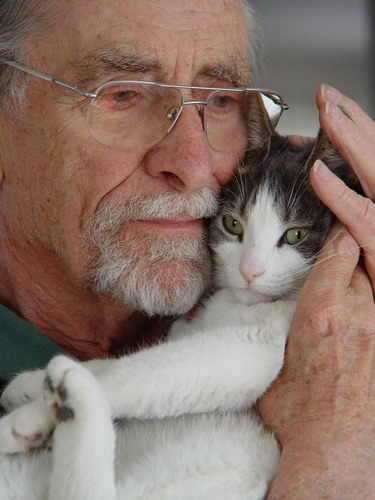 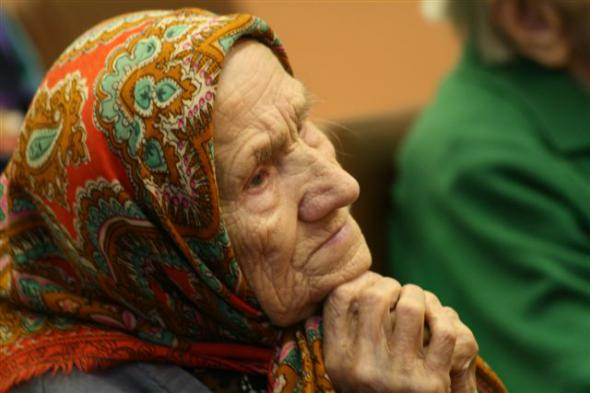 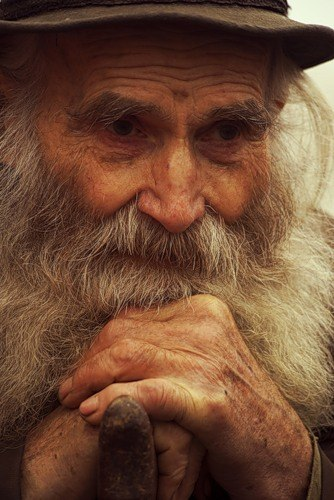 А нам с вами напротив светло. Солнце ярче сияет на небе. 
А нам с вами уютно тепло и прожить столько каждый хотел бы.
Бабье лето пусть щедро не раз  одарит вас теплом, не дождями,
Дети, внуки пусть радуют вас. Любим вас старики будьте с нами!
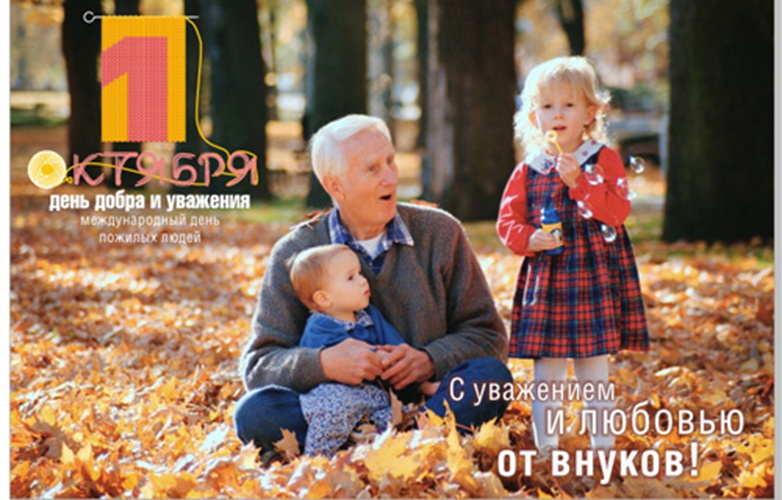 В День пожилых примите поздравленье,Желаем вам спокойствия, добра,Любви родных, здоровья, настроенья,Пусть будет жизнь на праздники щедра!Пусть внуки радуют и дети помогают,Пусть будет жизнь уютна и чиста,Ведь возраст — не помеха, точно знаю,В душе пусть будет вечная весна!
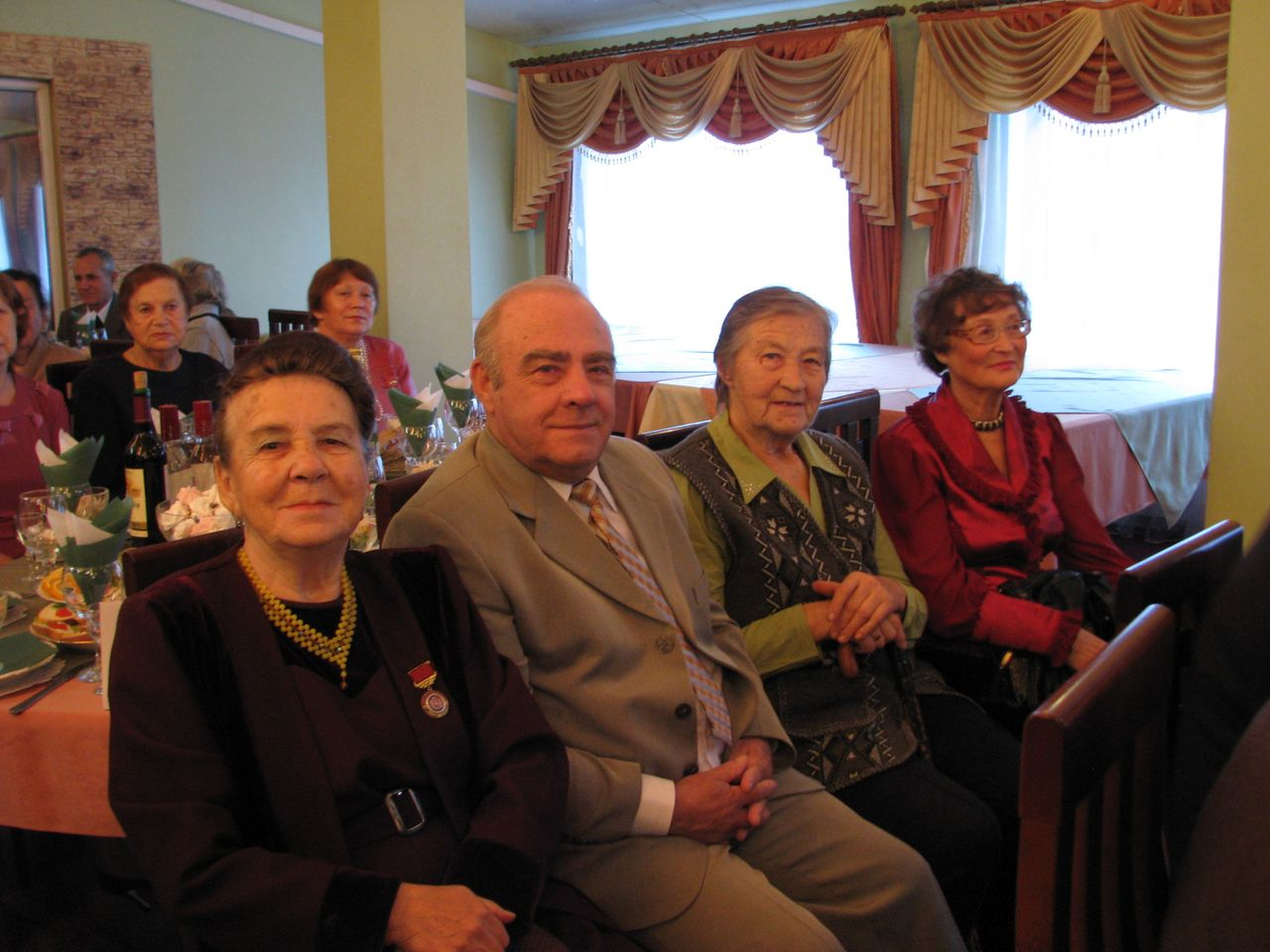 Позвоните бабушкам и дедушкам своим,Им приятно будет вас услышать,Пригласите на прогулку ихВоздухом пускай они подышат!В этот праздник нужно быть добрей,И бодрее духом стать немного!Между поколениями дверь,Приоткройте и светла дорога!Можно вам о многом рассказать,Поучиться есть чему конечно,Тёплых отношений пожелать,И прекрасный островок надежды!
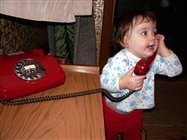 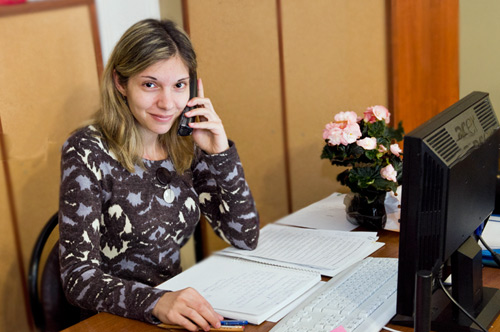 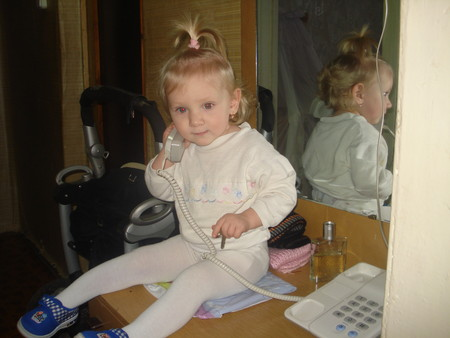 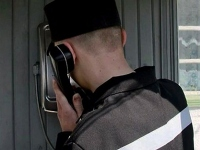 Пусть каждый день, Что отвела судьба, Приносит радость с солнечным восходом. И светит вам счастливая звезда, Храня от бед и жизненной невзгоды. Удачи вам и искреннего смеха, Здоровья вам на долгие года. Желаем вам во всех делах успеха, И рады встрече с вами мы всегда!
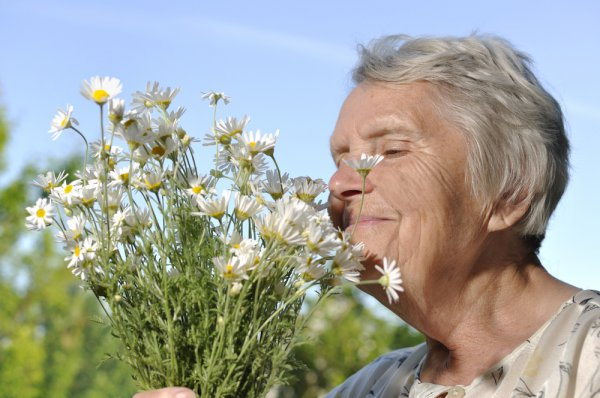 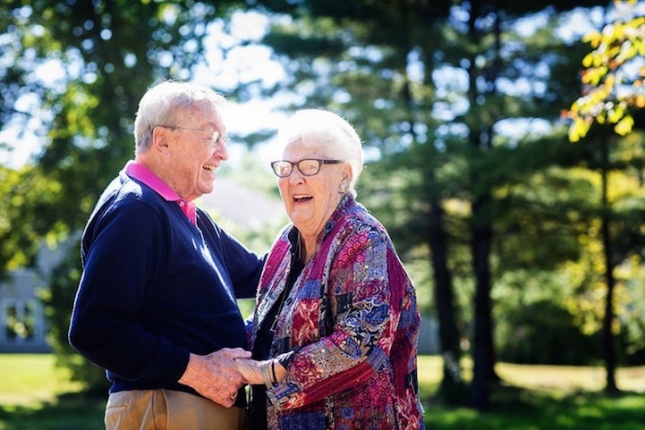 В презентации использованы  ресурсы интернета:

стихи: М. Крюков; Ю. Юркий; В. Степанов. и др.;

- http://scenarii.online.ua/stsenarii-dnya-pozhilogo-cheloveka/1002/
- http://fb.ru/article/6814/den-pojilogo-cheloveka---semeynyiy-prazdnik-babushek-i-dedushek
http://pozdravok.ru/pozdravleniya/prazdniki/den-pozhilyh-lyudey/
http://pozdravok.ru/pozdravleniya/prazdniki/den-pozhilyh-lyudey/5.htm
http://fb.ru/article/6814/den-pojilogo-cheloveka---semeynyiy-prazdnik-babushek-i-dedushek